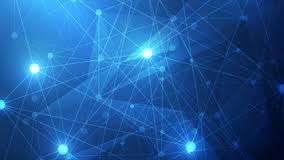 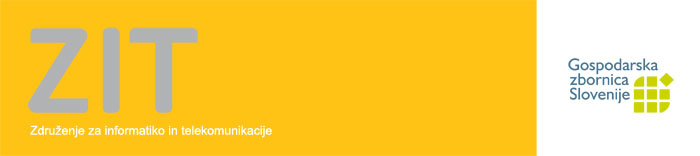 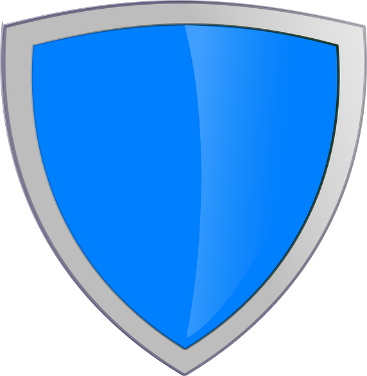 01010011000001001011000001010110
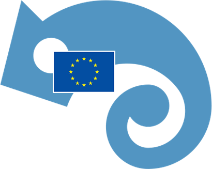 53 4b 56
www.gzs.si/sekv/
SRIP-Horizontala IKT-KV
Uvodna predstavitev
SKUPAJ ZMOREMO VEČ
[Speaker Notes: Izhodišča
Opis pobude 
Strategija in program
Letni načrt dela 

Kaj je z načrtom
Predlogi in pobude za odločanje UO o čem odloča??]
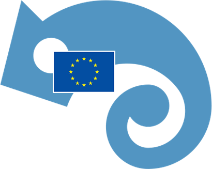 Vsebina
Predstavitev SRIP – IKT - KV
Izzivi vertikale z vidika digitalizacije in kibernetske varnosti
Potencialni predlogi
Pot naprej
Razprava
Kaj so Strateška razvojno-inovacijska partnerstva in namen?
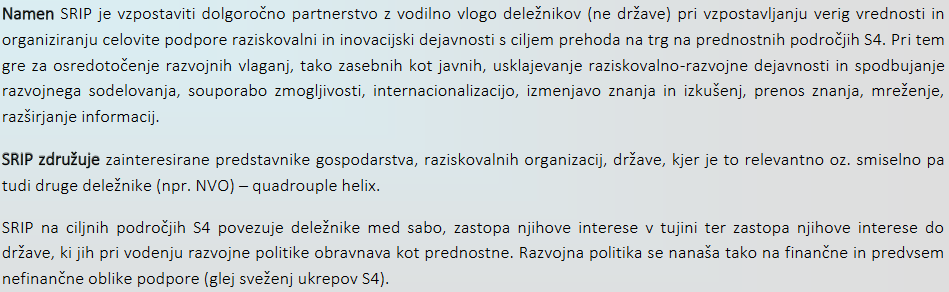 Predvidene naloge in funkcije SRIP (in "podgrozdov")
Strategija razvoja področja
spremljanje, osredotočanje in usmerjanje
Spodbujanje skupnega razvoja
povezovanje RRI iniciativ in prenos znanja
Povezovanje med bazičnimi raziskavami (TRL1-3), financiranimi preko ARRS, in raziskavami višjih TRL nivojev na področju PMiS 
Internacionalizacija
Krepitev čezmejnega/mednarodnega sodelovanja in oblikovanje mednarodnih verig vrednosti
Medsebojno povezovanje partnerjev v smislu skupnega nastopanja v evropskih tehnoloških platformah, standardizacijskih telesih in delovnih skupinah
Razvoj skupnih storitev
npr. projektna pisarna (predvsem za mikro in mala podjetja) - obveščanje o razpisih, podpora pri upravljanju z intelektualno lastnino, podpora pri prijavljanju na razpise, organizacija in zastopanje na dogodkih, …
Koordiniranje skupne gradnje in uporabe pilotnih postavitev
Spodbujanje podjetništva 
sodelovanje z inkubatorji/pospeševalniki/TPji/…
Zastopanje skupnih interesov SRIP do države
4
Predlog organizacijske strukture SRIP-PMiS
SRIP „Pametna mesta in skupnosti“
Zunanje storitve
Razvoj in zagotavljanje skupnih storitev: (npr. človeški viri, CAx storitve,  intelektualna lastnina, storitve promocije, spodbujanje podjetništva, identifikacija komplementarnih in/ali manjkajočih kompetenc in znanj, povezovanje med temeljnimi in aplikativnimi raziskavami ter industrijskim razvojem, koordinirano nastopanje v standardizacijskih telesih in mednarodnih delovnih skupinah,…)
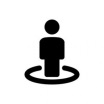 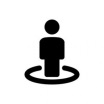 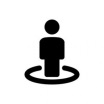 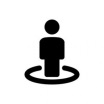 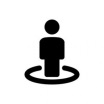 Projektna pisarna (porazdeljena / virtualna)
Strokovni svetovalec/ci
Projektni vodja (PV)
Projektni svet
Nacionalna inovacijska platforma
Tujina
Tehnološko programski svet (uravnoteženo: velika podjetja, mala podjetja, raziskovalne organizacije)
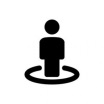 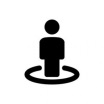 Tehnološko programski  svet (uravnoteženo: velika podjetja, mala podjetja, raziskovalne organizacije)
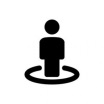 država
RO
MSP
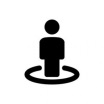 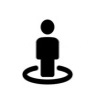 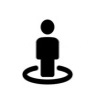 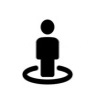 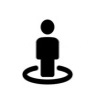 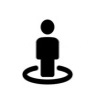 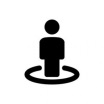 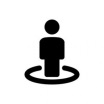 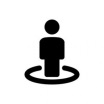 Ind.
Mobilnost  in  dostopnost
Energetska  in  komunalna  oskrba
Varne  skupnosti
e-Zdravje
Kakovost  urbanega  bivanja
…
…
IKT horizontalna mreža
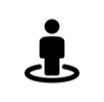 Digitalizacija družbe
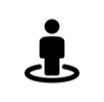 Država
SRIP-i
Kibernetska varnost
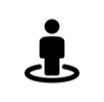 Platforme, storitve in aplikacije
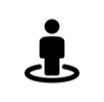 Obdelava in razumevanje obsežnih podatkov
Komunikacijske tehnologije
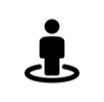 Senzorika in vgrajeni sistemi
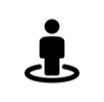 Projekti
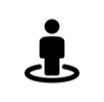 Odprta infrastruktura,piloti in podatkovne zbirke
TRL 3-5            TRL 6-9
Matrika omogočitvenih tehnologij in vertikalnih verig vrednosti
Pripravljeno po zgledu pobude za SRIP Tovarne prihodnosti
Izdelek, storitev, proces
5
Ključni izzivi gospodarstva – so pravi?
Zavedanje in poznavanje kibernetskih tveganj.
Kadri s poglobljenim znanjem in izkušnjami.
Investicije na področju kibernetske varnosti – omogočajo razvoj področja/še ne??
Nove tehnologije in sodelovanje je ključ za uspešno obrambo.
Mala in srednja podjetja ne zmorejo zadostnih virov.
Digitalne transformacije ni brez kibernetske varnosti.
Načrtovanje – strategija digitalne transformacije
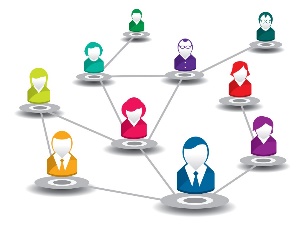 Izboljšanje izkušnje kupcev, izboljšanje operativnega delovanja ali preoblikovanje poslovnega modela
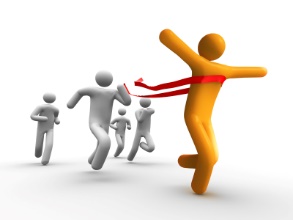 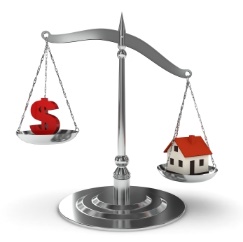 Kupci
Konkurenca
Vrednost
Inovacije
Podatki
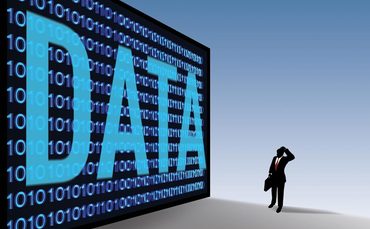 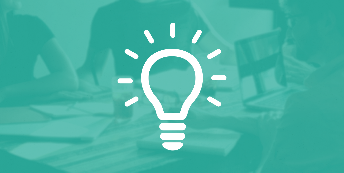 Kibernetska varnost je več kot tehnologija
Strateško obvladovanje tveganj 
Komuniciranje (zavedanje, komuniciranje v krizi)
Človeški viri (trening, vaje, preverjanje,…)
Strategija (vpliv na digitalno transformacijo)
Pravni vidiki (odgovornost, intelektualna lastnina)
Priprava
Odzivanje
Obnovitev
Odkrivanje
Preprečevanje
Kadri
Procesi
Tehnologije
Digitalne transformacije ni brez kibernetske varnosti
SRIP -Kibernetska varnost – F1
V naslednjih letih bo količina varnostno relevantnih informacij dosegla mejo, kjer jih ne bo več mogoče obvladovati na dosedanje načine. Potrebno bo razviti nove zmogljivosti, s katerimi bo mogoče celovito obvladovati tveganja. Hiter prehod v digitalizacijo bo možen le, če bomo znali zagotavljati visoko raven varnosti z ekonomsko upravičenimi viri.

Zmogljivosti:
Operativni in kompetenčni center kibernetske varnosti 
Operiranje platforme
Varnost IoT – novi izzivi digitalne transformacije
Zavarovanje kibernetskih tveganj
??
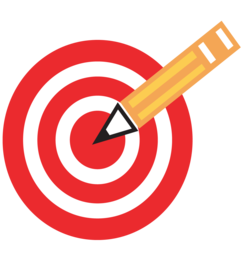 Strateški cilji SRIP-IKT-KV
Kako se vključite v delo SRIP IKT-KV
Ime projekta
Opis problema
Kdo ima problem
Podrobnejši opis problema (2-3 odstavke)
Vizija rešitve
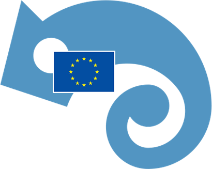 Akcijski načrt
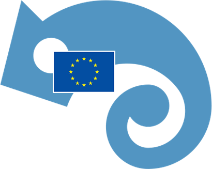 Vprašanja,razprava,predlogi
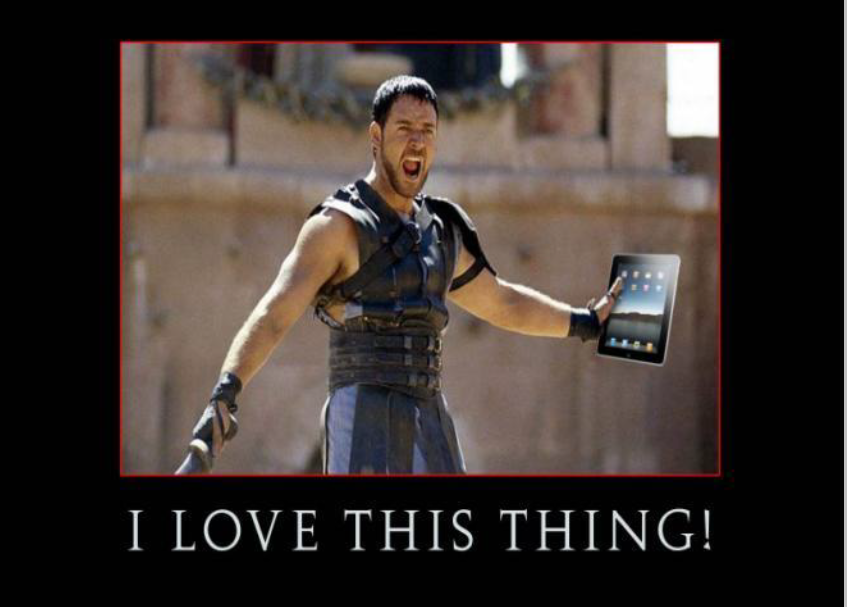 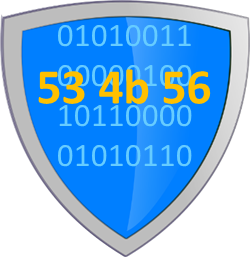 SKUPAJ ZMOREMO VEČ
www.gzs.si/sekv/
E-pošta: sekv@gzs.si